Reisen zu verschiedenen Jahreszeiten. Berlin ist die Hauptstadt von Deutschland
Класс: 2 А
Учитель: Шувалова Е.В.
МОБУ СШ №2
Unterrichtsplan (План урока):
die Wörter wiederholen;
lesen;
hören;
über Deutschland erfahren;
schreiben.
Критерии оценивания работы на уроке:
Работа с карточками-максимально 3 балла
Устный ответ: каждый правильный ответ –
1 балл
Критерии оценки за урок
9-10 баллов- оценка «5»
7-8 баллов-оценка «4»
5-6 баллов-оценка «3»
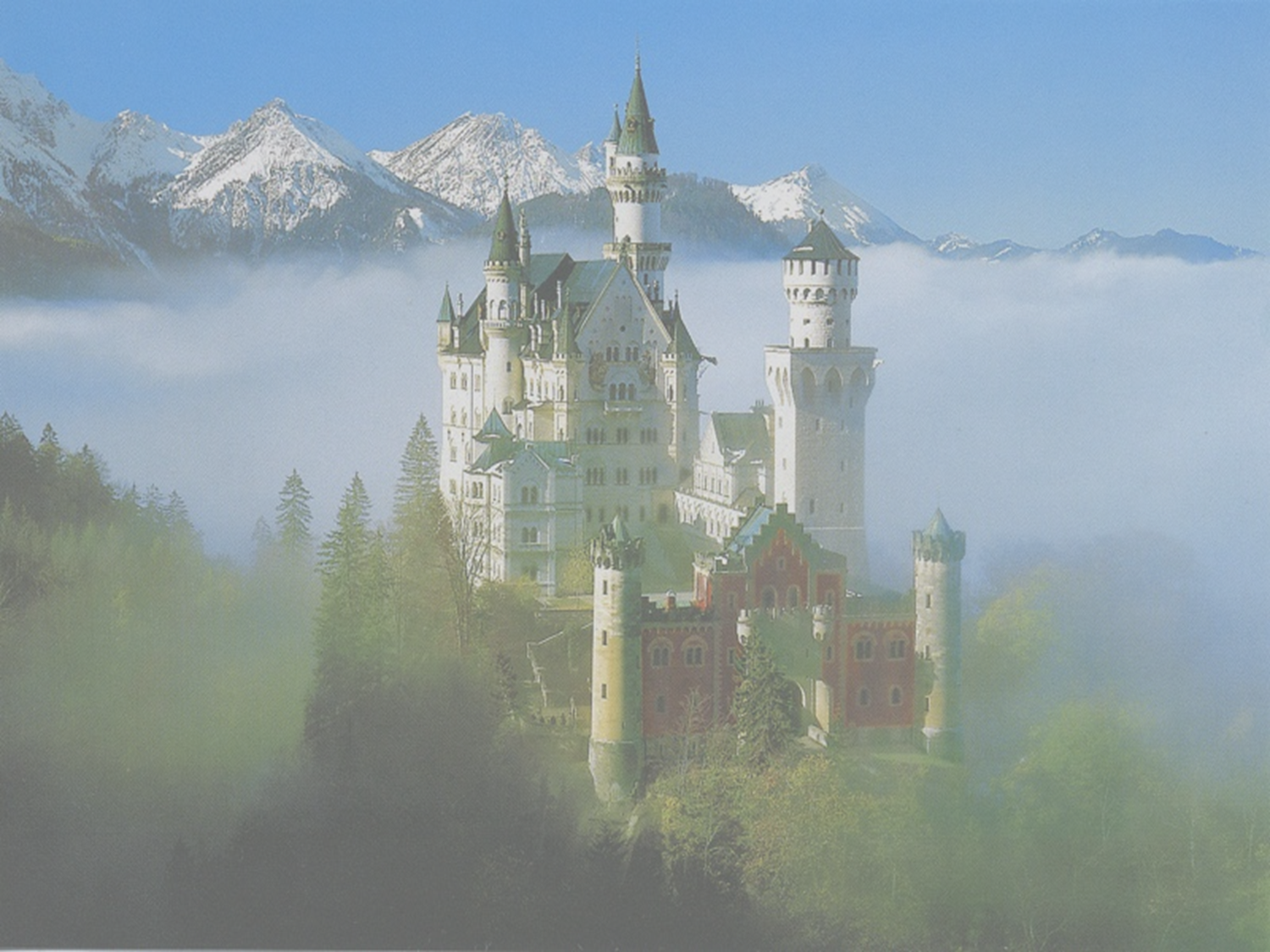 Deutschland
Флаг Германии
schwarz
rot
gelb
Население страны: более 84 миллионов человек
Герб Германии
Der Adler
Alexanderplatz
Центральная площадь Берлина. 
Площадь названа в честь российского 
императора Александра I
Fernsehturm Телевизионная вышка
Brandenburger TorБранденбу́ргские воро́та
Главный символ города
Reichstagsgebäude Рейхстаг (здание правительства)
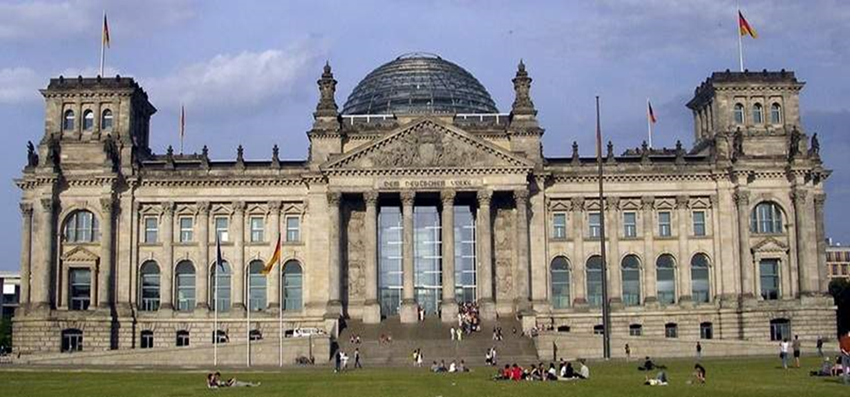 Schloss CharlottenburgДворе́ц Шарло́ттенбург. Дворец-музей
Вариант 1
Berlin ist die größte Stadt Deutschlands. Hier leben rund vier Millionen Einwohnern. Berlin ist groß und schön. Berlin ist toll und interessant. Menschen aus der ganzen Welt besuchen Berlin. Die wichtigste Sehenswürdigkeiten sind 
das Brandenburger Tor, Reichstagsgebäude, Holocaust-Denkmal, Schloss Charlottenburg. In Berlin kann man Reste der Berliner Mauer, Wannsee, Fernsehturm, Alexanderplatz sehen. Touristen besuchen Museen, Theater und Konzerthäuser. Es gibt riesige Parks und interessante Stadtteile. In Berlin gibt es eine sehr schöne und alte Lindenstraße. Sie ist lang und breit und hier gibt es viele Linden.
Вариант 2
Berlin ist die größte Stadt Deutschlands. Hier leben rund vier Millionen Einwohnern. Berlin ist groß und schön. Berlin ist toll und interessant. Die Sehenswürdigkeiten sind das Brandenburger Tor, Reichstagsgebäude, Holocaust-Denkmal, Schloss Charlottenburg. In Berlin kann man Reste der Berliner Mauer, Wannsee, Fernsehturm, Alexanderplatz sehen.
Критерии оценивания
5 достопримечательностей- «3» балла
4 достопримечательности- «2» балла
3 достопримечательности- «1» балл
Вариант 1 
Дополните предложения подходящим по смыслу словом под чертой:
1)Ich fahre im …  nach Berlin.
2)Ich fahre im …  .
3)Ich besuche  … und  … .
 Juli	       Alexanderplatz	    Sommer                       Reichstagsgebäude
Ответы. Вариант 1 Дополните предложения подходящим по смыслу словом под чертой:
1)Ich fahre im Sommer  nach Berlin.
2)Ich fahre im Juli.
3)Ich besuche  Alexanderplatz und  Reichstagsgebäude.
Критерии оценивания
4 слова правильно - «3» балла
3 слова правильно - «2» балла
2 слова правильно - «1» балл
Домашнее задание (die Hausaufgabe)
Доделать буклеты, если не успели на занятии. 
Учебник стр. 54-55, упр. 1 а.
Рефлексия
Сегодня я узнал …
Нам нужен был этот урок, чтобы … .
На уроке я работал активно.
На уроке я работал пассивно. 
Я доволен своей работой на уроке.
Критерии оценки за урок
9-10 баллов- оценка «5»
7-8 баллов-оценка «4»
5-6 баллов-оценка «3»
Список источников:
Учебник «Вундеркинды Плюс. 2 класс»
https://yandex.ru/images/search?pos=4&img
https://yandex.ru/search/?text=
https://learningapps.org/display?v=psh31fnkc23
https://learningapps.org/display?v=pqh4fckjn23
https://www.de-online.ru/index/0-1170
https://wt-blog.net/nemeckij-jazyk/teksty-na-nemeckom-jazyke/topik-berlin-na-nemeckom-tema-berlin-s-perevodom.html
https://multiurok.ru/files/topik-o-bierlinie-na-niemietskom-iazykie-s-pieriev.html